Living Well--Strategies for Tobacco Free Recovery
Steven A. Schroeder, MD

Los Angeles County Summit

March 5, 2012
Smoking and Behavioral Health: The Heavy Burden
200,000 annual deaths from smoking occur among patients with CMI and/or substance abuse
This population consumes 44% of all cigarettes sold in the US
	-- higher prevalence
	-- smoke more
	-- more likely to smoke down to the butt
People with CMI die on average 25 years earlier than others, and smoking is a large contributor to that early mortality 
Smoking in addiction treatment centers ranges 53-91%  (Guydish et al, Nicotine and Tobacco Research, June 2011, p. 401)
BH Staff Smoking Rates
Smoking prevalence among substance abuse counselors*
Ranged from 14%-40%


Lowest staff smoking rates (14%) included staff with higher educational and professional training


Rates of smoking among treatment staff in MH and SA facilities higher than general population, approximately 30- 40% vs. 22% 
(Source: Bernstein & Stoduto 1999: Bobo & Hoffman 1995: Bobo & Davis 1993: Bobo & Gilchrist 1983: Williams et al in press)








*based on estimates reported in 11 papers
Smoking Prevalence and Average Number of Cigarettes Smoked per Day per Current Smoker 1965-2010
Percent/Number of Cigarettes Smoked Daily
Source: Centers for Disease Control and Prevention (1965-2010). NHIS
National Research Institute Research arm of National State Psychiatric Mental Health Program Directors
79 % state operated psychiatric facilities smoke-free up from 20% in 2005, 41 % in 2007

Survey highlights include:
	80% offer NRT, up from 60% in 2005 
	35% of hospitals that allow smoking plan policy changes in the next 2 years
Medications Affected by Smoking
Brand Name		    Generic Name
	Elavil			    Amitriptyline
	Anafranil		    Clomipramine
	Aventyl/Pamelor	    Nortiptyline
	Tofranil		    Imipramine
	Luvox		    Fluvoxamine
	Thorazine		    Chlorpromazine
	Prolixin		    Fluphenazine
	Haldol		    Haloperidol
	Clorizaril		    Clozapine
	Zyprexa		    Olanzapine
	Tylenol		    Acetaminophen
	Inderal		    Propanolol
	Slo-bid, Slo-Phyllin,	    Theophylline
	Theo-24, Theo-Dur,
	Theobid, Theovent
						Caffeine
Mental Health Key Messages
25 year mortality gap due largely to smoking
Smokers with schizophrenia spend >1/4 income on cigarettes
Tobacco use interferes with psychiatric medications
Although more than 2/3 of smokers want to quit only 3% able to quit on their own-need help
Highly addicted smokers with mental illness can quit and more likely to succeed with medications and behavioral therapy
Tobacco and Addiction Treatment
Co-founders of AA, Dr. Bob and Bill W., died of tobacco related diseases

Most states exempt addiction treatment settings when regulating smoking in the workplace

Unintended consequences of SA Treatment:
Usually if a person has not started smoking by age 20, it’s unlikely that they will ever smoke. But a significant number of adult substance abusers start smoking in treatment (Friend & Pagano, 2004)
Key Messages in SA
High association between smoking, illicit drug use, and alcohol use

Tobacco is a gateway drug

Nearly 50% of people in recovery will die from tobacco-related diseases (Hughes et al, 2000; Hurt et al., 1996)
[Speaker Notes: Focuses primarily on adults with substance abuse issues 
Most slides depict data from SAMHSA National Survey on Drug Use and Health (NSDUH) or from National Estimates of Expenditures for Mental Health Services and Substance Abuse Treatment, 1991 – 2001. SAMHSA: 2005.
The National Survey on Drug Use and Health (NSDUH) obtains information on nine different categories of illicit drug use: use of marijuana, cocaine, heroin, hallucinogens, and inhalants; and the nonmedical use of prescription-type pain relievers, tranquilizers, stimulants, and sedatives. In these categories, hashish is included with marijuana, and crack is considered a form of cocaine. 
Several drugs are grouped under the hallucinogens category, including LSD, PCP, peyote, mescaline, psilocybin mushrooms, and "Ecstasy" (MDMA).
 Inhalants include a variety of substances, such as nitrous oxide, amyl nitrite, cleaning fluids, gasoline, spray paint, other aerosol sprays, and glue. 
The four categories of prescription-type drugs (pain relievers, tranquilizers, stimulants, and sedatives) cover numerous medications available by prescription and drugs within these groupings that may be manufactured illegally, such as methamphetamine, which is included under stimulants. Respondents are asked to report only "nonmedical" use of these drugs, defined as use without a prescription of the individual's own or simply for the experience or feeling the drugs caused. Use of over-the-counter drugs and legitimate use of prescription drugs are not included. NSDUH reports combine the four prescription-type drug groups into a category referred to as "psychotherapeutics."]
Nicotine a Gateway Drug
Kandel showed nicotine addiction can cause cocaine addiction in rats, but not vice versa

Implications are 2-fold:

	1.  Nicotine a gateway drug for cocaine; exposure to 	it enhances subsequent pleasure from cocaine	
	2.  Thus, giving NRT to cocaine users may exacerbate  	cocaine dependency

Source: A. Levine, Y. Huang, B. Drisaldi, E. A. Griffin, D. D. Pollak, S. Xu, D. Yin, C. Schaffran, D. B. Kandel, E. R. Kandel. Molecular Mechanism for a Gateway Drug: Epigenetic Changes Initiated by Nicotine Prime Gene Expression by Cocaine. Science Translational Medicine, 2011; 3 (107)
[Speaker Notes: Connection with cocaine addiction
Reputable, high profile journal and prominent editorialist (Volkow of NIDA) and researchers (Kandel is a nobel laureate). Study by Kandel shows nicotine addiction is a cause of cocaine addiction in mice but not vice versa. This lead to Nora's editorial "Another Nail in the Coughing”]
Nicotine and other Addictions
Nationally 77-93% of people in addiction treatment settings use tobacco, more than triple the national average
Source: Richter et al., 2001

Tobacco use may increase the pleasure experienced when drinking alcohol
Source:  US DHHS NIDA Alcohol Alert, 2007

Heavy smoking may contribute to increased use of cocaine and heroin
Source: US DHHS NIDA Notes, 2000

Heavy smokers have other, more severe addictions than non-smokers and moderate smokers
Source: Marks et al., 1997; Krejci, Steinberg, and Ziedonis; 2003
11
[Speaker Notes: Doug Z’s statistics—on mouth cancer. Credit Doug]
SAMHSA’s New (Dec 2011) Definition of Recovery
"A process of change through which individuals improve their health and wellness, live a self-directed life, and strive to reach their full potential."
 
“Improve their health and wellness” = Life
“Live a self-directed life” = Liberty
“Strive to reach their full potential” = Pursuit of happiness
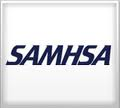 [Speaker Notes: After a year-long collaborative effort, on Dec. 22, 2011 the federal Substance Abuse and Mental Health Services Administration (SAMHSA) released its new definition of “recovery." According to SAMHSA administrator Pamela S. Hyde it is "a significant milestone in promoting greater public awareness and appreciation for the importance of recovery, and widespread support for the services that can make it a reality for millions of Americans." 
I applaud SAMHSA’s in this regard. Ever since “recovery’ entered the more general behavioral healthcare lexicon, it has confused many people, who may associate it exclusively with substance abuse treatment or 12-step programs.
 
I especially admire how the definition, below, relates recovery (consciously or unconsciously) to the three basic American values found in the United States Declaration of Independence]
SCLC, Smoking, and Behavioral Health
SCLC created in 2003 at UCSF
Initial grant from RWJF
Subsequent funding from
	--American Legacy Foundation, specifically for behavioral health work
	--The VA
	--CPPW through LA County Project TRUST 
Other support
	--SAMHSA
	--CADCA
CADCACommunity Anti-Drug Coalitions of America
5000 community coalitions nationwide
Grass roots advocacy
Smoking 3rd highest priority according to 2011 annual member survey
Never before addressed tobacco
Now funded by a CDC Community Transformation Grant, plus RWJF grant
Other SCLC Behavioral Health    Partners
American Psychiatric Nurses Association
National Association of State Alcohol and Drug Abuse Directors
Faces and Voices of Recovery
National Council for Community Behavioral Health
The Association for Addiction Professionals
Depression Bipolar Support Alliance
Behavioral Health Advisory Forum (education of QL staff)
SCLC Publications in BH
Depression, Smoking, and Heart Disease: How Can Psychiatrists Be Effective?  Schroeder SA.  Editorial.  American Journal of Psychiatry.  168:876-878, September 2011

Tobacco use in those with mental health and substance abuse problems: Neglected epidemic. Schroeder SA, Morris C.  Annual Review of Public Health, 2010 31:16.1-16.18

Clinical Crossroads: A 51-year-old woman with bipolar disorder who wants to quit smoking. Schroeder SA. JAMA 301: 522-31, 2009.

Stranded in the Periphery – The Increasing Marginalization of Smokers. Schroeder SA. N Engl J Med  2008;358:21.

Varenicline: A Designer Drug to Help Smokers Quit.  Schroeder SA, Sox HC. Annals of Internal Medicine. 2006.

What to do with a patient who smokes. Schroeder SA. JAMA, July 27, 2005 – Vol 294, No. 4.
Common Elements of BH Partnerships
Work with peers
Policy change
Motivate clinicians
Culture change from tolerance to cessation
Identify and celebrate champions 
Overcome hesitancy to promote quitlines
Penetrate the professional literature
Greater visibility at conferences, in newsletters, etc.
Multiple educational vehicles (webinars, toolkits, Communiqués, articles, listserv)
Tobacco Tipping Point?
NRI Survey—79% state operated psychiatric facilities smoke-free 
California 11.9% adult smoking prevalence in 2010
Smokers smoke fewer cigarettes
Northern California Kaiser Permanente at 9%
Proliferation of smoke-free areas
New FDA warning photos on cigarette packs, if withstand court challenge